悦纳自我 感恩生活
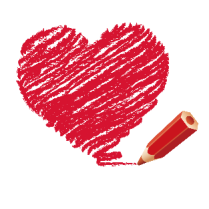 上海市建筑工程学校    
525心理健康节